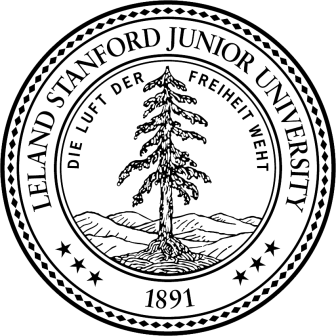 Software Defined Networks
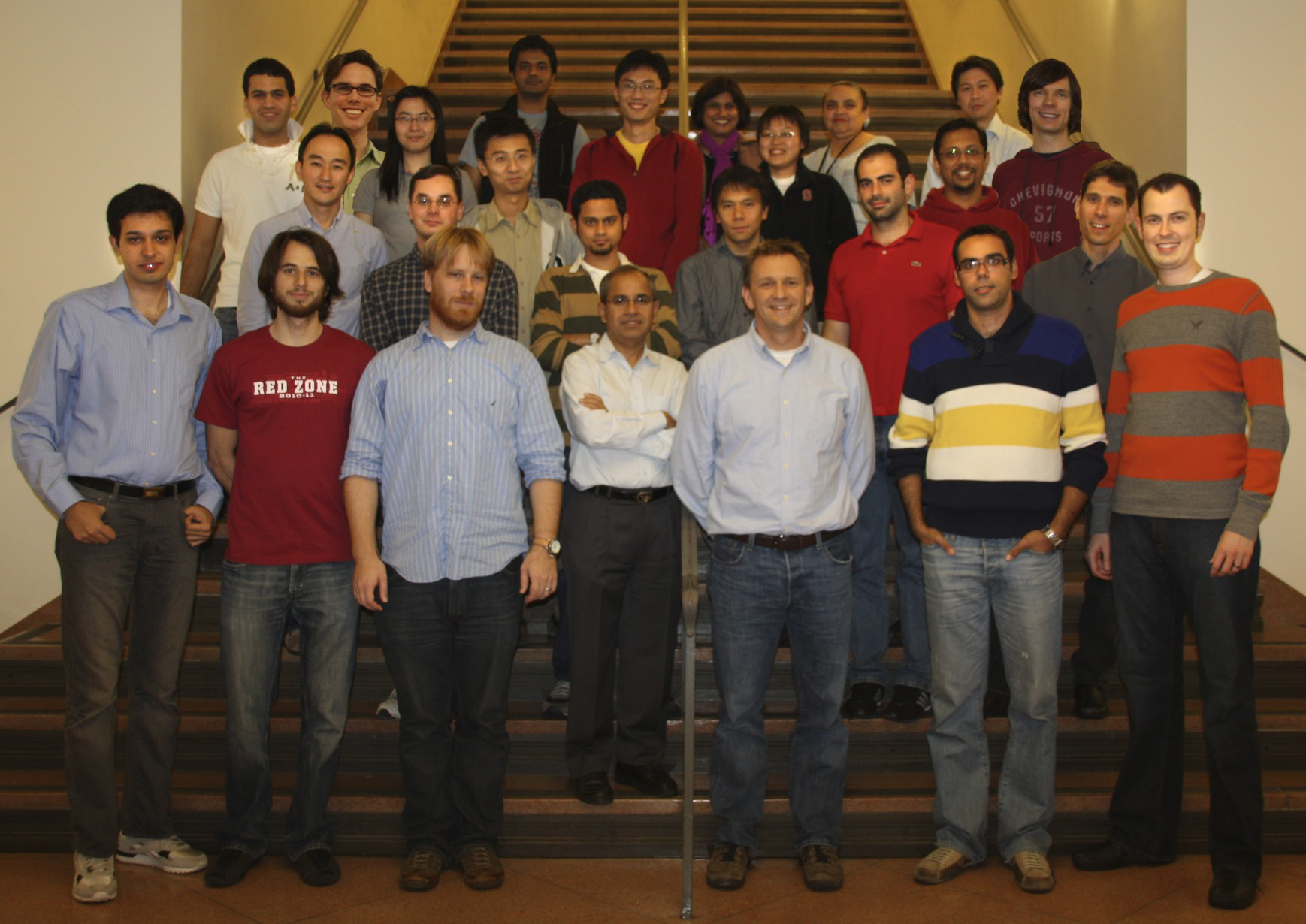 Saurav Das     Guru Parulkar    Nick McKeown
With contributions from many others…
A Presentation to the OIF
12th July, 2011
Outline
2 Abstractions
   2 Research Examples
   2 Burning Questions
   2 Trends
Outline
2 Abstractions
Flow Abstraction
Map Abstraction
1. Flow Abstraction
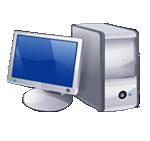 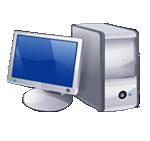 CommonDest
Flow
End – to – End Flow
Flow Identifiers
L4:  TCP src/dst port 
    L3:  IP src/dst addr, IP proto
L2.5:
   L2:
L4:
    L3:  IP dst prefix for China
L2.5:
   L2:
4
1. Flow Abstraction
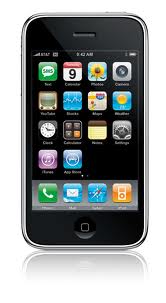 Common Src Flow
Web traffic from a Handset
All packets between 2 routers
Flow Identifiers
L4:  
    L3:  IP src prefix for branch
L2.5:
   L2:
L4:  TCP dst port 80
    L3:  IP  proto
L2.5:
   L2:  MAC src
L4:
    L3:
L2.5: MPLS Label ID
   L2:
What is a Flow?
Classification of packets that have a logical association
  Action &  Maintaining Flow State
  Flow based Accounting &  Resource Management
5
1. Flow Abstraction
Flow Identifiers
L1: 
L0: (p2, p5, p7, p9) λ5
L1: 
L0: (p2, p5, p7, p9) (λ5, λ8, λ3)
L1: 
L0: (p2, λ5), (p5, λ8), (p7, λ3)
6
[Speaker Notes: Once SDN starts to treat packets as flows, it’s a small step to note that circuits are also flows – they carry data from one point to another]
1. Flow Abstraction
Flow Identifiers
L1: p3, ts6, num3 
L0:
L1: p3, ts6, num3 
      p4, ts3, num3
      p7, ts9, num3
L0:
7
[Speaker Notes: Once SDN starts to treat packets as flows, it’s a small step to note that circuits are also flows – they carry data from one point to another]
1. Flow Abstraction
L4
L3
L2.5
L2
L1
L0
Packet Switch
Wavelength Switch
Multi-layer
Switch
Time-slot
Switch
Packet Switch
Outline
2 Abstractions
Flow Abstraction
Map Abstraction
2. Map Abstraction
routing, access-control, mobility, traffic-engineering, guarantees, recovery, bandwidth-on-demand …
Control Plane
Control Architecture
routing, access-control, mobility, traffic-engineering, guarantees, recovery, bandwidth-on-demand …
2. Map Abstraction
Control Plane
Flow Abstraction
Outline
2 Abstractions
Flow Abstraction
Map Abstraction
Software Defined Networks (SDN)
What is SDN?
App
App
App
Network Operating  System
App
App
App
App
App
App
Operating
System
Forwarding Hardware
Operating
System
App
App
App
App
App
App
Forwarding Hardware
Operating
System
Forwarding Hardware
Operating
System
Forwarding Hardware
App
App
App
Operating
System
Forwarding Hardware
13
[Speaker Notes: Came out of completely different context and motivation – won’t describe why or where it came from but will describe what it is]
The “Software-defined Network”
The “Software Defined Network”
C. Well-defined open API
B.  Network-wide Operating System
(extensible, built to scale)
App
App
App
2. Map Abstraction
Open interface to hardware
Network Operating  System
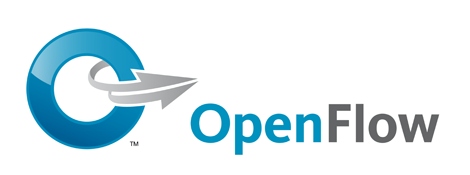 Forwarding Hardware
Forwarding Hardware
Flow Abstraction
Forwarding Hardware
Forwarding Hardware
Forwarding Hardware
14
Outline
2 Abstractions & SDN
   2 Research Examples
MPLS
Packet-Optical
MPLS and Flows
MPLS has Flow Abstraction
Label Switched Path (LSP)
Label Edge Router (LER)
Flow state in Head-end LER
Label Switch
 Router (LSR)
MPLS network
Incoming packets
Classification
Into FECs
LSPs
IP network
MPLS Services
Why do Service Providers use MPLS?

 		    Really about 2 services
MPLS  VPNs
MPLS - TE
Motivation

Highly profitable

No easy way

Older ways not used
Motivation

Deterministic Behavior

Efficient Resource Utilization

Older ways not used
[Speaker Notes: TE –traffic revise]
MPLS Services
MPLS lacks Map Abstraction
OSPF-TE
LDP
I-BGP
RSVP-TE
LMP
MP-BGP
Label Switched Path (LSP)
Introducing Map Abstraction in MPLS
Services 

 Network Applications
TE
Routing
Discovery
Label Distribution
Recovery
NETWORK OPERATING SYSTEM
Simpler Control Plane
OSPF-TE
LDP
I-BGP
OpenFlow
RSVP-TE
LMP
MP-BGP
Simpler 
Data Plane
Label Switched Path (LSP)
P
PUSH
Prototype System
MPLS-TE
Auto – route; Auto – bandwidth
Traffic – aware LSPs;  Priorities
TE-LSP configuration
MPLS GUI
MPLS API
CSPF Routing
MPLS Stats
Network Operating System (NOX)
GUI (Envi)
showing real-time
network state
OpenFlow
Open vSwitch
with standard MPLS data plane
Open vSwitch
(with MPLS)
Open vSwitch
(with MPLS)
Open vSwitch
(with MPLS)
Open vSwitch
(with MPLS)
Open vSwitch
(with MPLS)
Open vSwitch
(with MPLS)
Open vSwitch
(with MPLS)
Open vSwitch
(with MPLS)
Open vSwitch
(with MPLS)
Open vSwitch
with standard MPLS data plane
Mininet Environment
Video of a 
Demonstration
showing MPLS-TE service with the Map Abstraction
http://www.youtube.com/watch?v=EpttFVKUrzs&feature=channel_video_title
21
TE-LSP Features
Auto-route

Auto-bandwidth

 Priorities

Load-share

Diffserv aware Traffic Engineering (DS-TE)

MPLS FRR

Explicit Routes

Re-optimization timers
4000 lines of code

Vs.

80,000 + ?
Outline
2 Abstractions & SDN
   2 Research Examples
MPLS
Packet-Optical
Prototype
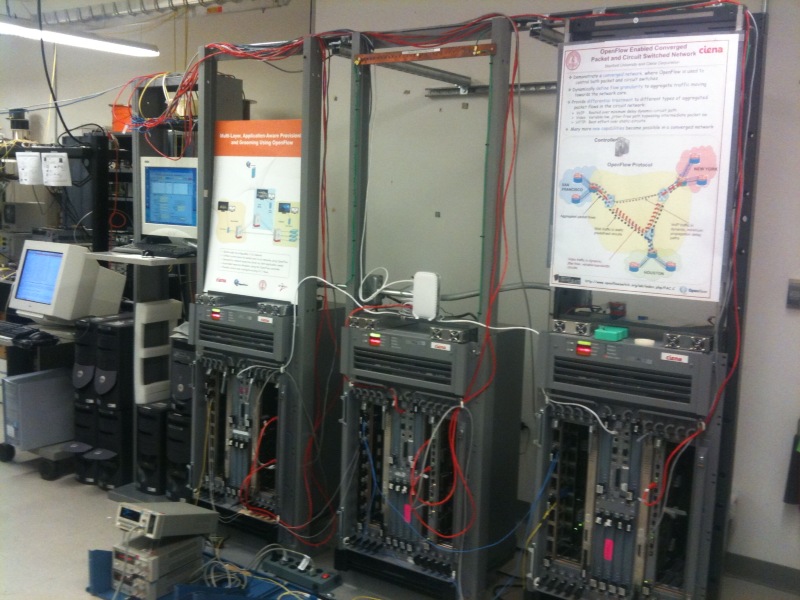 Packet switches
NOX
Hybrid Packet-Circuit Switches
24
Prototype – Emulated WAN
NOX
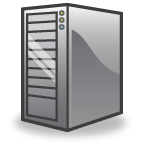 OpenFlow Protocol
NEW YORK
SAN
FRANCISCO
GE links
OC-48 links   (2.5 Gbps)
HOUSTON
25
Implementation of Control Architecture
Application across packet and circuits
2.   Common Map Abstraction
NOX
Unified 
Control
Plane
Interface: OpenFlow Protocol
Packet & 
Circuit Switches
Common Flow Abstraction
Converged Network
26
Example Network Application
Control Function:   Treat different kinds of traffic differently






        Function Impl.:  Use both packets and circuits,
		    at the same time.
VOIP
VOIP
VIDEO
HTTP
HTTP
Video of a 
Demonstration
of network application
on Prototype
http://www.youtube.com/watch?v=Yq3yLPtOxpc&feature=relmfu
28
Programming Flow Tables
IP_dst = 10.3.3.1/32
IP_src = 10.44.0.10/16
IP_src = 10.44.0.10/16,
 TCP 80
Out p2
Out p2
Out p2
+vlan30,
Out p2
p2
P2, vlan30
Out VPort3
Out VPort3
VPort3
P11
VC4
1
IP_dst = 10.3.2.0/20
IP_src = 10.44.0.10/16, 
UDP 1234
Out p2
Out p2
+vlan50,
Out p2
P2, vlan50
Out VPort7
VPort7
P22
VC4
7
IP_dst = 10.3.36.1/24
IP_src = 10.44.0.10/16,
 TCP 5060
Out p2
Out p2
+vlan75,
Out p2
P2, vlan75
Out VPort9
P22
VC4
4
IP_dst = 10.3.13.24/28
Out p2
P33
VC4
10
IP_dst = 10.3.100.1/24
Out p2
VPort9
P33
VC4
1
IP_dst = 10.3.66.60/32
Out p2
IP_dst = 10.3.55.200/32
Out p2
IP_dst = 10.3.0.0/16
Out p2
IP_dst = 10.3.78.80/27
Out p2
IP_dst = 10.3.3.189/32
Out p2
Packet 
Switch Fabric
Packet
Switch Fabric
TDM
Switch Fabric
TDM ports
GE
ports
Virtual Port
Why is it Simpler?
Application across packet and circuits
2000 lines of code
2.   Common Map Abstraction
Unified 
Control
Plane
Interface: OpenFlow Protocol
Common Flow Abstraction
NOX
Packet and Circuit Switches
Converged Network
30
Outline
2 Abstractions & SDN
   2 Research Examples – MPLS & Packet-Optical
   2 Burning Questions
  Is Common Map practical?
  What about Scale?
1. Is Common Map practical?
Extensibility
Map Building & State- Distribution abstracted away
2.   Common Map Abstraction
2.   Full View
Unified 
Control
Plane
Interface: OpenFlow Protocol
Common Flow Abstraction
NOX
Packet and Circuit Switches
Converged Network
32
1. Is Common Map practical?
Some well-known problems:
Q:  IP and Transport networks will not share information.
   	How to build a common map?
Q:  Transport network operators dislike giving up (manual) control.   	Is there a gradual adoption path?
Answer to both:   Slicing
Slice == Bandwidth + Switching
Gradual Adoption Path
ISP ‘A’ Client  Controller
ISP ‘B’ Client  Controller
ISP ‘C’ Client  Controller
C
C
OpenFlow Protocol
C
Slicing Plane
Under Transport Service Provider (TSP) control
OpenFlow Protocol
D
CK
P
D
CK
D
CK
D
D
D
D
P
D
D
CK
CK
D
D
P
D
D
D
P
D
D
D
D
D
D
D
D
D
D
D
D
D
34
[Speaker Notes: Final step = lets say you are a transport service provider. You are notorious for your dislike of giving up manual control over your network to an automated intelligent control plane, no matter how intelligent that control plane may be. How am I going to force-feed SDN down your throat? “Look throw away everything you are doing now – I can write this really cool software that can control your whole network” == not going to work – not without a gradual adoption path.

With today's technology, it is possible to carve out a slice of the network and put it under SDN control. Importantly the ‘slice’ is not just bandwidth but also some control over switching-elements that are part of the slice. Initially the controller is under the TSP’s control. As time goes on and confidence is gained, the transport service provider installs a slicing plane – the purpose of the slicing plane is to guarantee that the controller can in no way mess with the rest of the network. One that is certain, the TSP can turns the controller over to an ISP – it might be the ISP in the same organization thereby making the first foray into IP and transport convergence. Or it could be a customer ISP to whom you just provided a new service.]
Common Map
App
App
App
App
App
App
TSP’s NMS/EMS
ISP# 1’s NetOS
ISP# 2’s NetOS
P
K
T
P
K
T
P
K
T
T
D
M
T
D
M
T
D
M
S
O
N
E
T
S
O
N
E
T
S
O
N
E
T
E
T
H
E
T
H
E
T
H
PKT
E
T
H
PKT
E
T
H
PKT
E
T
H
PKT
E
T
H
PKT
E
T
H
PKT
E
T
H
E
T
H
E
T
H
E
T
H
E
T
H
E
T
H
E
T
H
TSP’s Slicing Plane
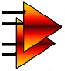 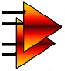 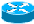 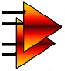 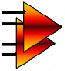 Transport Service Provider’s (TSP) virtualized network
Internet Service Provider’s
(ISP# 1) OF enabled network
with slice of TSP’s network
Internet Service Provider’s (ISP# 2) OF enabled network with another slice of TSP’s network
TSP’s private line customer
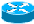 ISP# 1’s network
P
K
T
P
K
T
P
K
T
T
D
M
T
D
M
T
D
M
S
O
N
E
T
S
O
N
E
T
S
O
N
E
T
E
T
H
E
T
H
E
T
H
Packet (virtual) topology
PKT
E
T
H
PKT
E
T
H
PKT
E
T
H
PKT
E
T
H
PKT
E
T
H
PKT
E
T
H
E
T
H
E
T
H
E
T
H
E
T
H
E
T
H
E
T
H
..and spare bandwidth in the slice
Notice the spare interfaces
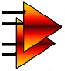 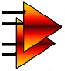 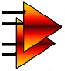 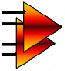 Actual topology
36
ISP# 1’s network
P
K
T
P
K
T
P
K
T
T
D
M
T
D
M
T
D
M
S
O
N
E
T
S
O
N
E
T
S
O
N
E
T
E
T
H
E
T
H
E
T
H
Packet (virtual) topology
PKT
E
T
H
PKT
E
T
H
PKT
E
T
H
PKT
E
T
H
PKT
E
T
H
PKT
E
T
H
E
T
H
E
T
H
E
T
H
E
T
H
E
T
H
E
T
H
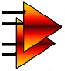 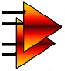 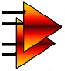 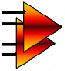 Actual topology
ISP# 1 redirects bw between the spare interfaces to dynamically create new links!!
37
ISP# 2’s network
P
K
T
P
K
T
P
K
T
T
D
M
T
D
M
T
D
M
S
O
N
E
T
S
O
N
E
T
S
O
N
E
T
E
T
H
E
T
H
E
T
H
Packet (virtual) topology
PKT
E
T
H
PKT
E
T
H
PKT
E
T
H
PKT
E
T
H
PKT
E
T
H
PKT
E
T
H
E
T
H
E
T
H
E
T
H
E
T
H
E
T
H
E
T
H
Only static link bw paid for up-front
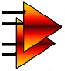 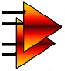 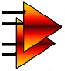 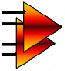 Actual topology
38
ISP# 2 uses variable bandwidth packet links!!
Outline
2 Abstractions & SDN
   2 Research Examples – MPLS & Packet-Optical
   2 Burning Questions
  Is Common Map practical?
  What about Scale?
2. What about Scale?
Different Possibilities
Control Plane
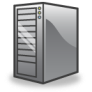 OpenFlow Protocol
Data Plane
Research and Prototyping
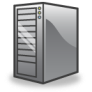 Enterprise/DataCenter
 Networks
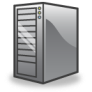 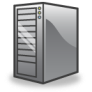 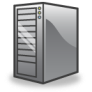 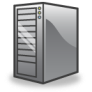 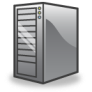 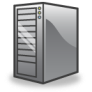 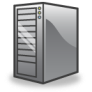 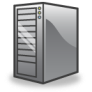 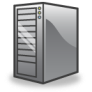 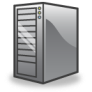 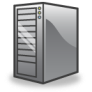 Carrier Networks
2. What about Scale?
Limiting Resources
  Memory
  Compute
  Consistency overhead
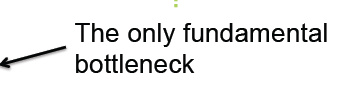 DHTs
DBs
Resilience &
Coordination
Mechanisms
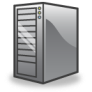 Zookeeper
Dynamo
Cassandra
MongoDB
Etc.
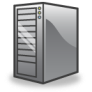 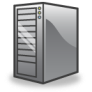 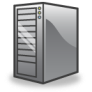 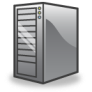 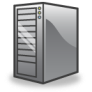 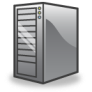 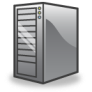 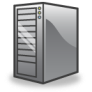 Source:  Martin Casado, Nicira
2. What about Scale?
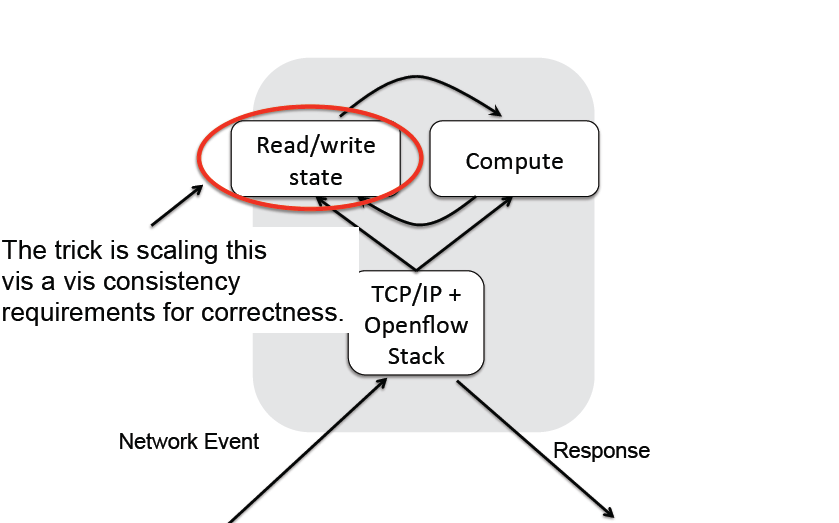 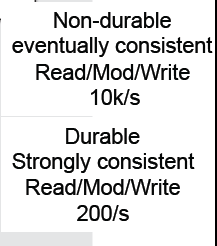 Source:  Martin Casado, Nicira
Why Does This Approach Scale?
Modification of Control Program
0 - 10/s
Strong Consistency
Per Network Event
Eventual Consistency
101 – 103/s
Per Flow
No Consistency
103 – 106/s
Per Packet
No Consistency
106 – 108/s
Source:  Scott Shenker, Berkeley
Some Published Numbers
Onix: A distributed control platform for large-scale production networks. Teemu Koponen, et al. OSDI October 2010.
1 Onix instance – 64 switches 
Cluster of 5 Onix instances
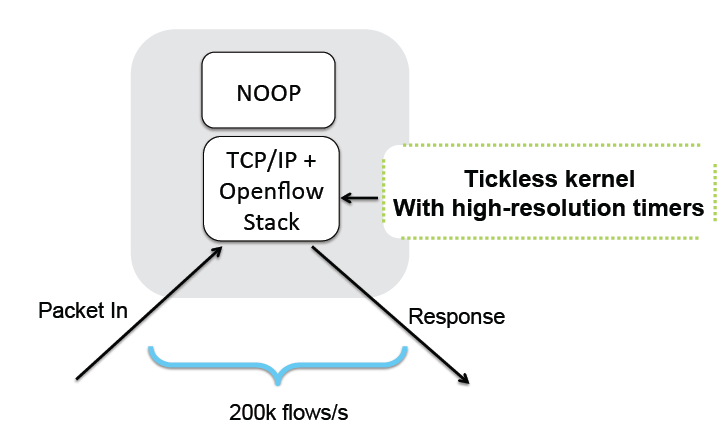 Latency < 300 us
Throughput  ~  200,000 flows/sec
Convergence time: 
	same or better than IGP
Outline
2 Abstractions & SDN
   2 Research Examples – MPLS & Packet-Optical
   2 Burning Questions
  Is Common Map practical?
  What about Scale?
2 Trends
Research & Educational Networks (RENs)
Commercial Networks
Trials (April 2010)
70+ trials/deployments in 13 countries
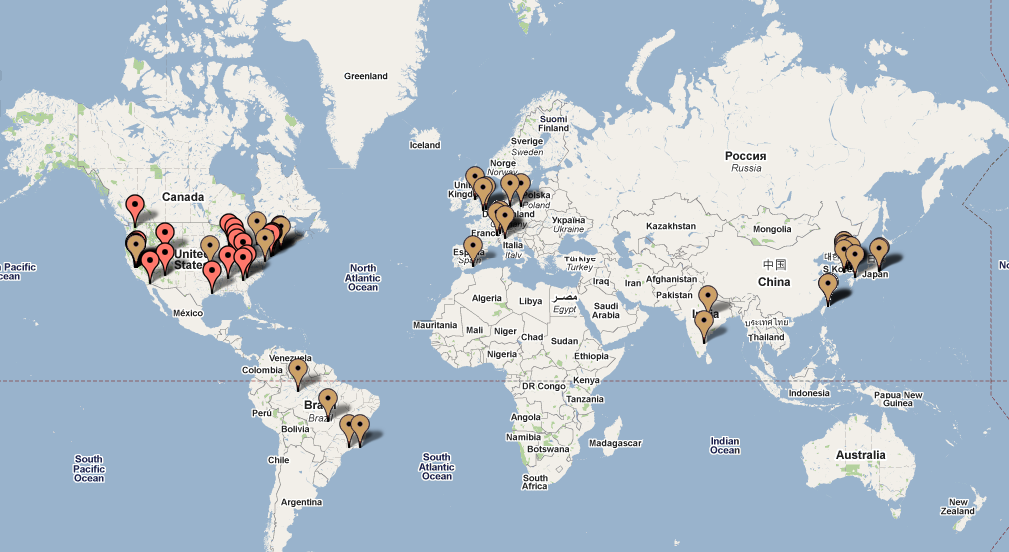 NSF GENI OpenFlow Deployment
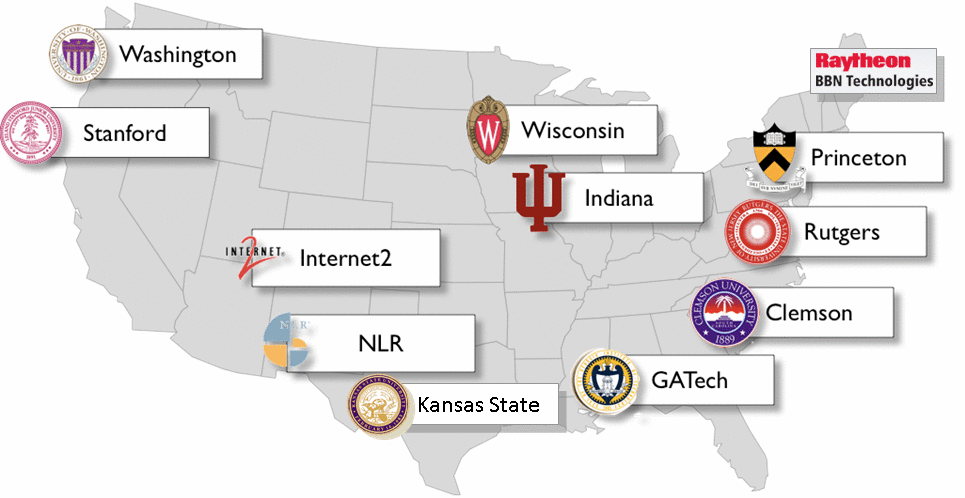 Internet2 NDDI
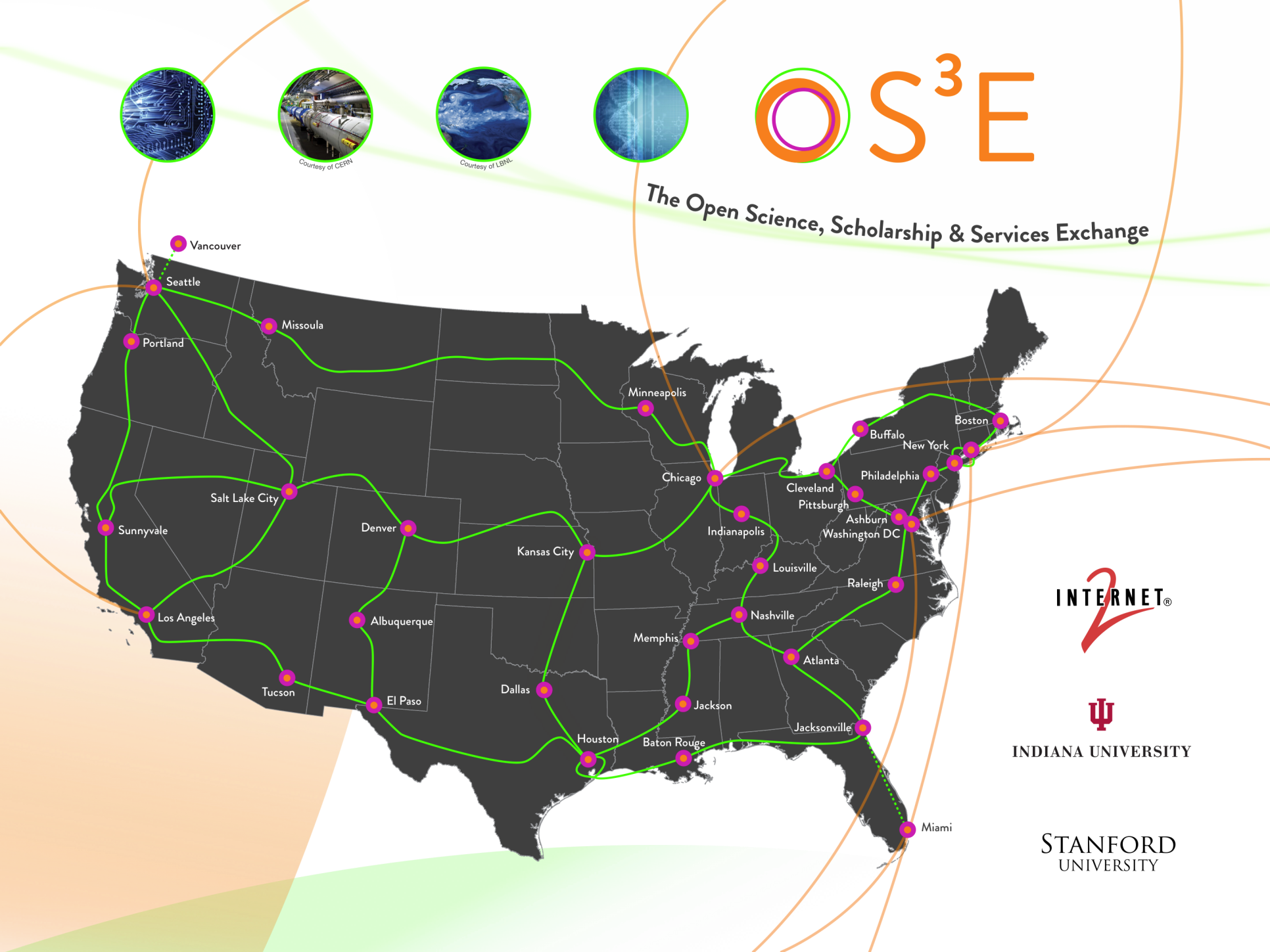 OFELIA  
OpenFlow in Europe: Linking Infrastructure and Applications
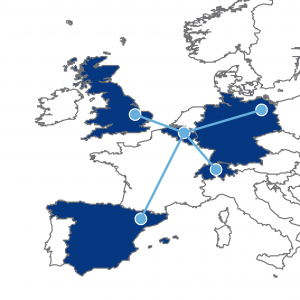 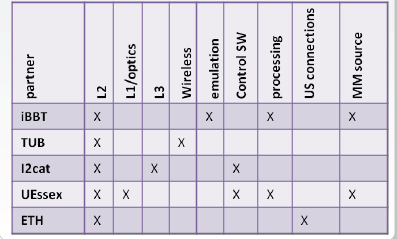 Outline
2 Abstractions & SDN
   2 Research Examples – MPLS & Packet-Optical
   2 Burning Questions
  Is Common Map practical?
  What about Scale?
2 Trends
Research & Educational Networks (RENs)
Commercial Networks
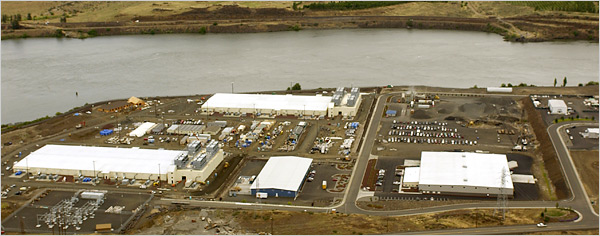 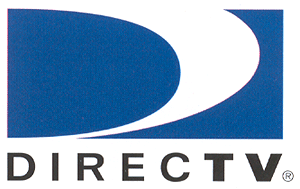 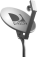 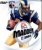 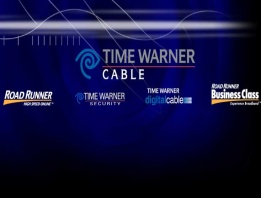 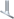 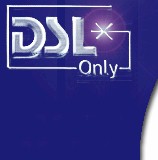 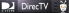 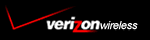 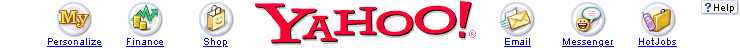 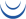 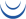 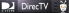 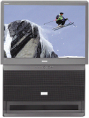 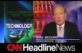 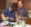 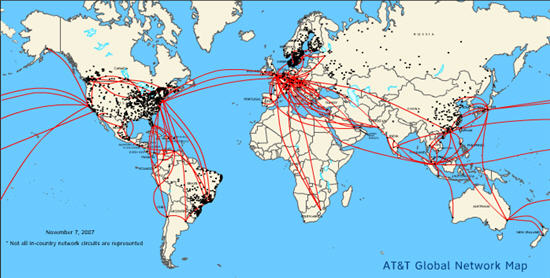 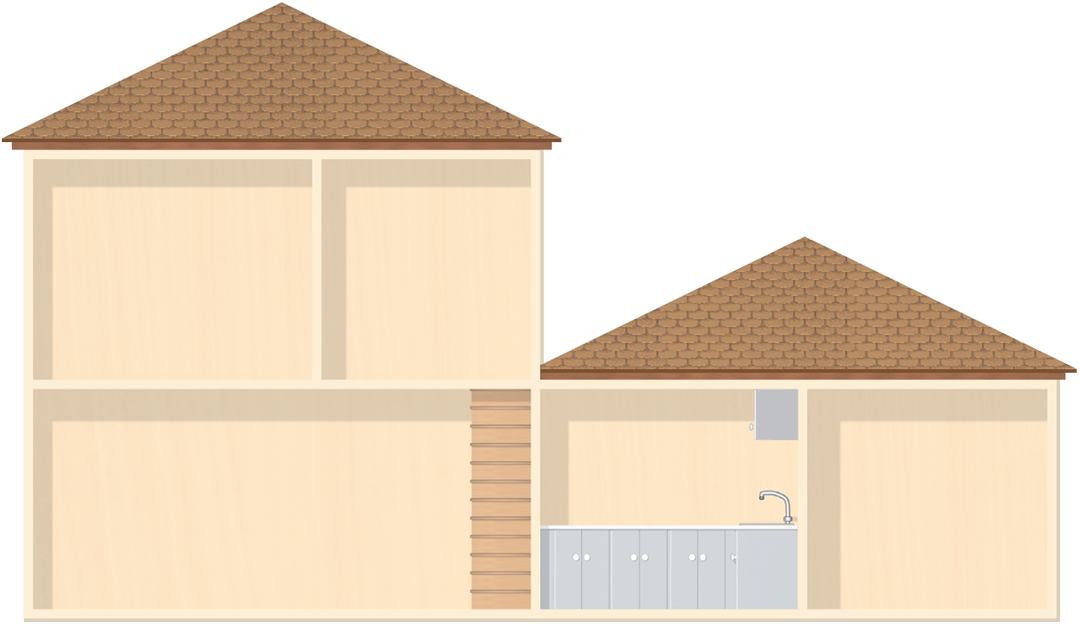 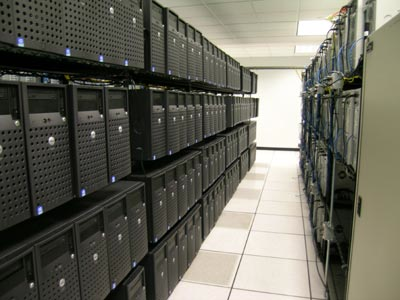 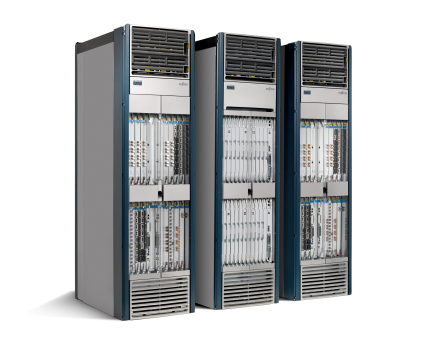 Home Network
Carrier Network
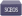 Data Center Network
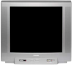 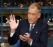 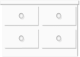 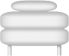 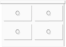 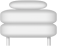 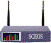 Enterprise Network
Cellular Network
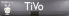 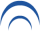 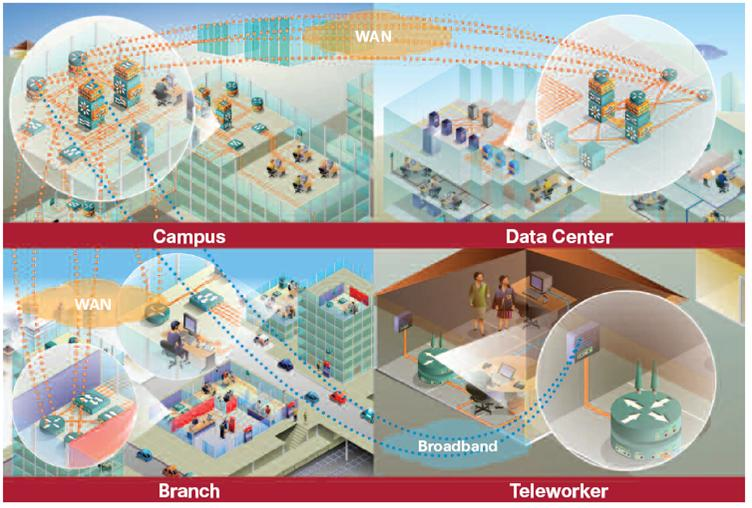 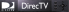 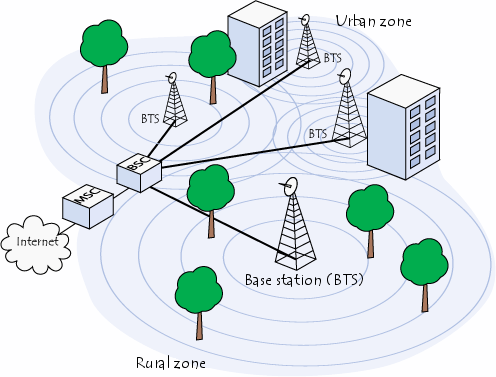 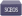 SDNTarget Domains of Use
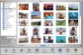 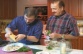 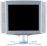 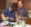 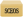 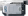 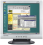 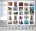 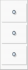 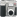 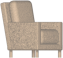 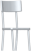 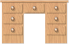 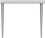 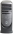 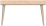 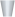 Open Networking Foundation (ONF)
Mission

 Publish Open Interfaces & Promote SDN
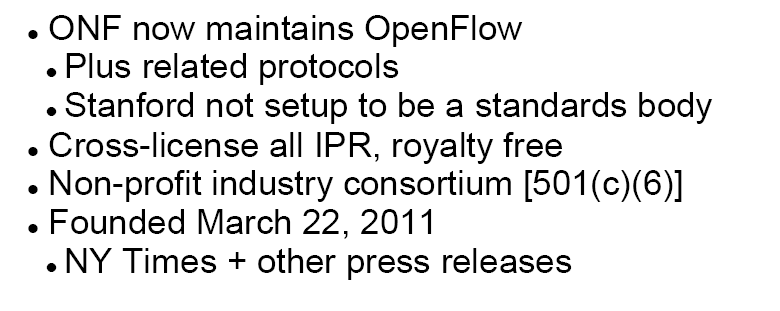 Trend
App
App
App
App
App
App
Controller 1
Controller
2
Controller 1
Controller
2
NOX
(Network OS)
Network OS
Windows
(OS)
Linux
Mac
OS
Windows
(OS)
Linux
Mac
OS
Windows
(OS)
Linux
Mac
OS
Virtualization or “Slicing”
Virtualization layer
OpenFlow
x86
(Computer)
Computer Industry
Network Industry
53
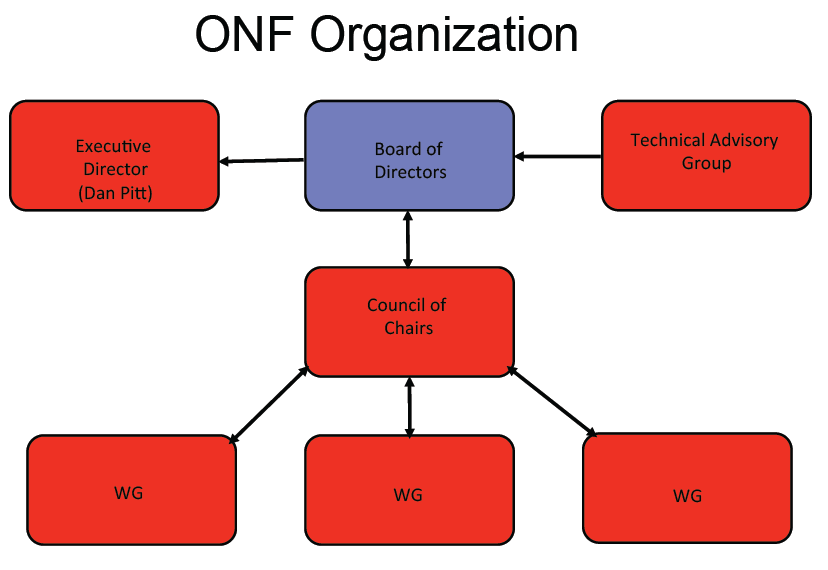 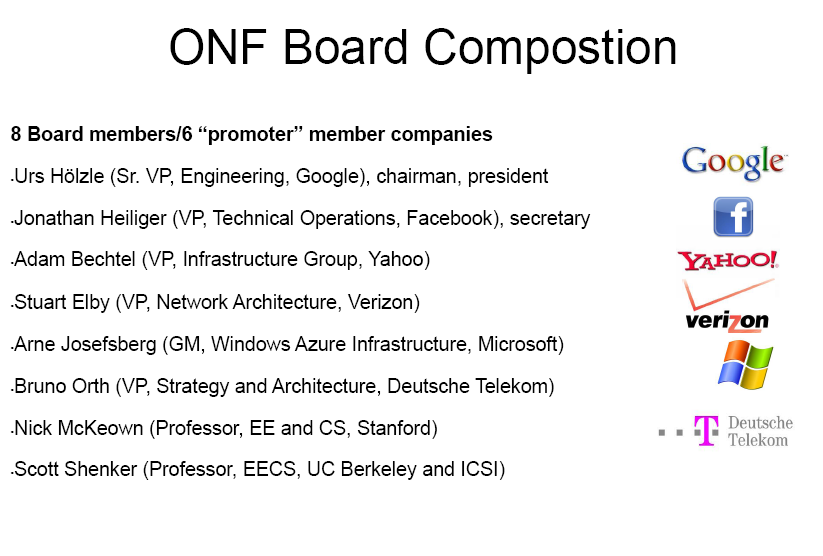 ONF Membership
Deutsche Telekom
Verizon 
Google
Microsoft
Facebook
Yahoo!
Big Switch Networks
Pronto Systems
Midokura
Nicira Networks
Plexxi Inc.
Comcast
NTT
Brocade
Cisco
Extreme Networks
Force10 Networks
Juniper Networks
Huawei Technologies
NEC
Netgear
Mellanox Technologies
Dell
HP
IBM
Ixia
Riverbed Technology
Infoblox
Ciena
Ericsson
Fujitsu
Vello Systems
Nokia Siemens Networks
Broadcom
Intel
Marvell
Netronome
Citrix
VMware
Metaswitch Networks
IP Infusion
CompTIA
Interop, May 2011
Demos: 16 companies demonstrated OpenFlow
Best of show: NEC OpenFlow switch
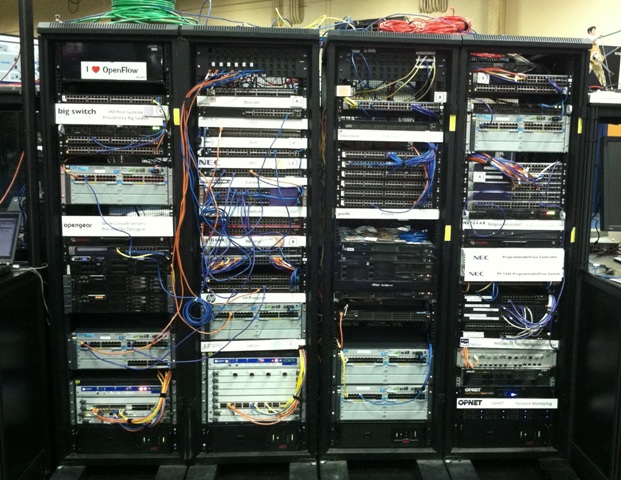 Summary
2 Abstractions
Flow Abstraction
Map Abstraction
   2 Research Examples
MPLS
Packet-Optical
   2 Burning Questions
Is Common Map practical?  Slicing
What about Scale?   Distributed Systems
2 Trends
Research & Educational Networks (RENs)
Commercial Networks   ONF
Software Defined Networks (SDN)
One
Last Video
http://www.youtube.com/watch?v=ie9EW4HmSwI